Excellente journée
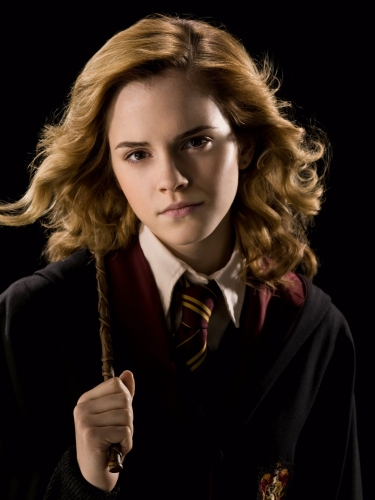 C’est correct !
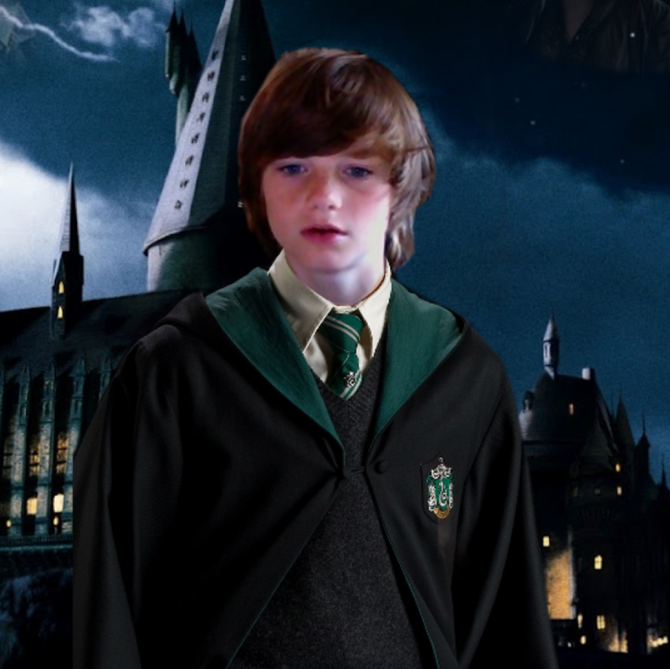 Il est temps de réfléchir !
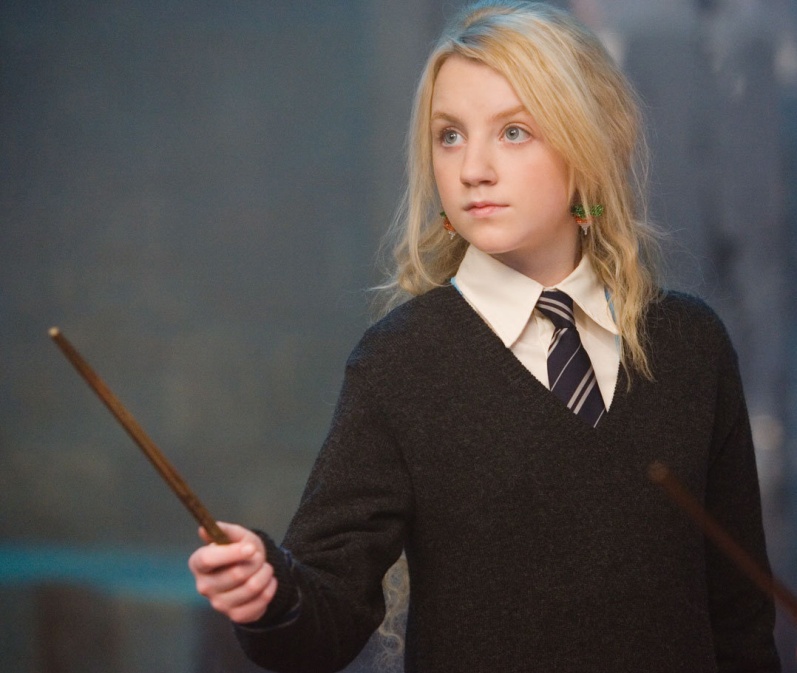 STOP !
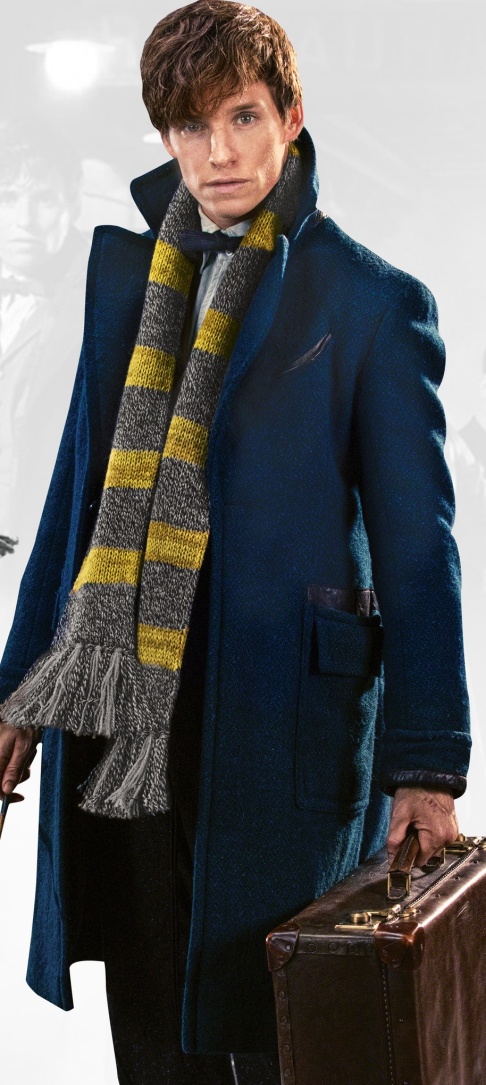